The Attributes of God
صفات الله
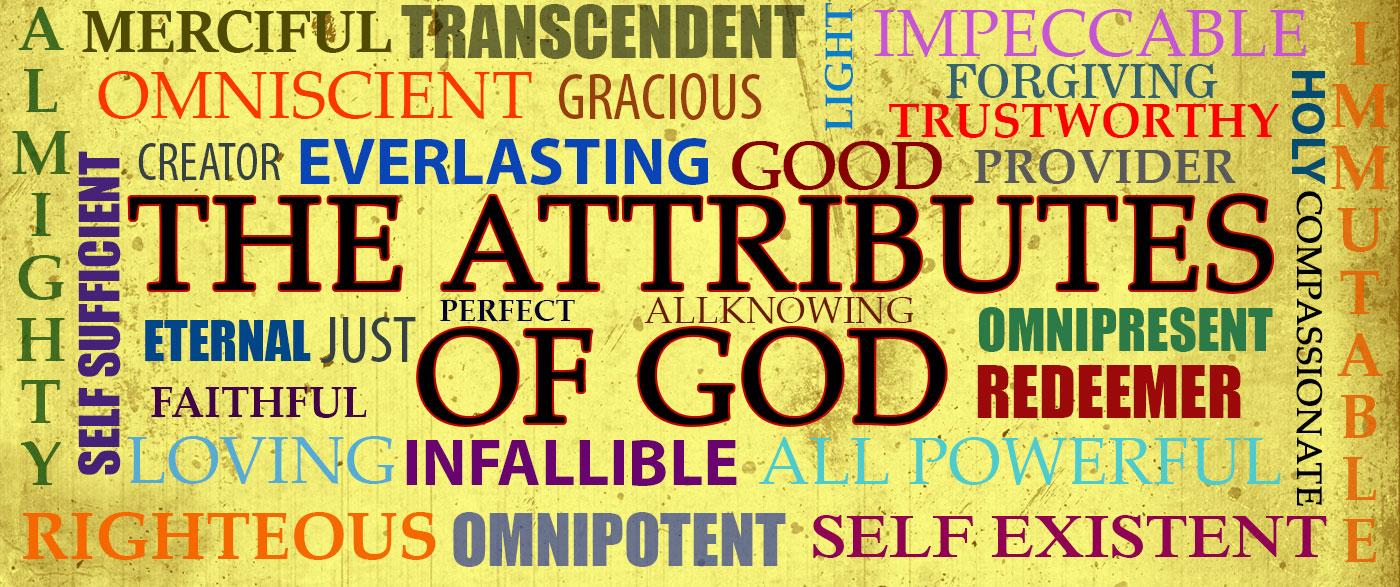 د. ريك غريفيث  - الهيئة الإنجيلية الثقافية (جتس) - BibleStudyDownloads.org
نوعان من صفات الله
صفات منقولة (قابلة للانتقال)

خصائص الله الشخصيّة التي يمكن للبشر أن يتّسموا بها، على الأقل جزئيًا.
صفات غير منقولة (غير قابلة للانتقال) 
خصائص الله الشخصيّة التي لا تُمنح أو يشترك فيها أحد غيره، أو تُنسب إلى خليقته.
[Speaker Notes: ما الذي يحدث عندما نسعى لمعرفة الله؟ نبدأ بمحاولة وصف الله.

هذا ما فعله اللاهوتيون لعدّة سنوات وجاءوا بقائمة من صفات الله. 

بينما قد تختلف القوائم بينهم، إلا أن صفات الله تصنّف عادة في فئتين: الصفات المنقولة، وغير المنقولة.]
أمثلة على هذين النوعين من الصفات
منقولة (قابلة للانتقال)
بارّ
صالح
أمين
قدّوس
عادل
حكيم
محبّ
رحيم
منعِم
غير منقولة (غير قابلة للانتقال)
كليّ القدرة
كلي الوجود
كليّ العلم
أبديّ
المكتفي بذاته
غير المتغيّر
[Speaker Notes: الصفات غير المنقولة تشمل 
كليّ القدرة- الله قادر على كلّ شيء 
كليّ الوجود- الله موجود في كلّ مكان 
كليّ العلم- الله يعلم كلّ شيء 
أبدي- الله كان دائمًا وسيكون دائمًا 
بينما الصفات المنقولة هي الصفات التي نحن خليقة الله يمكننا أن نتعلّمها ونقلّدها ونسعى لتحقيقها. 
من خلال النظر إلى هذه القائمة يمكنك أن تلاحظ أن الإنسان لا يملك هذه الصفات. نحن لسنا كليّ... 

ولهذا لدينا الأمثال]
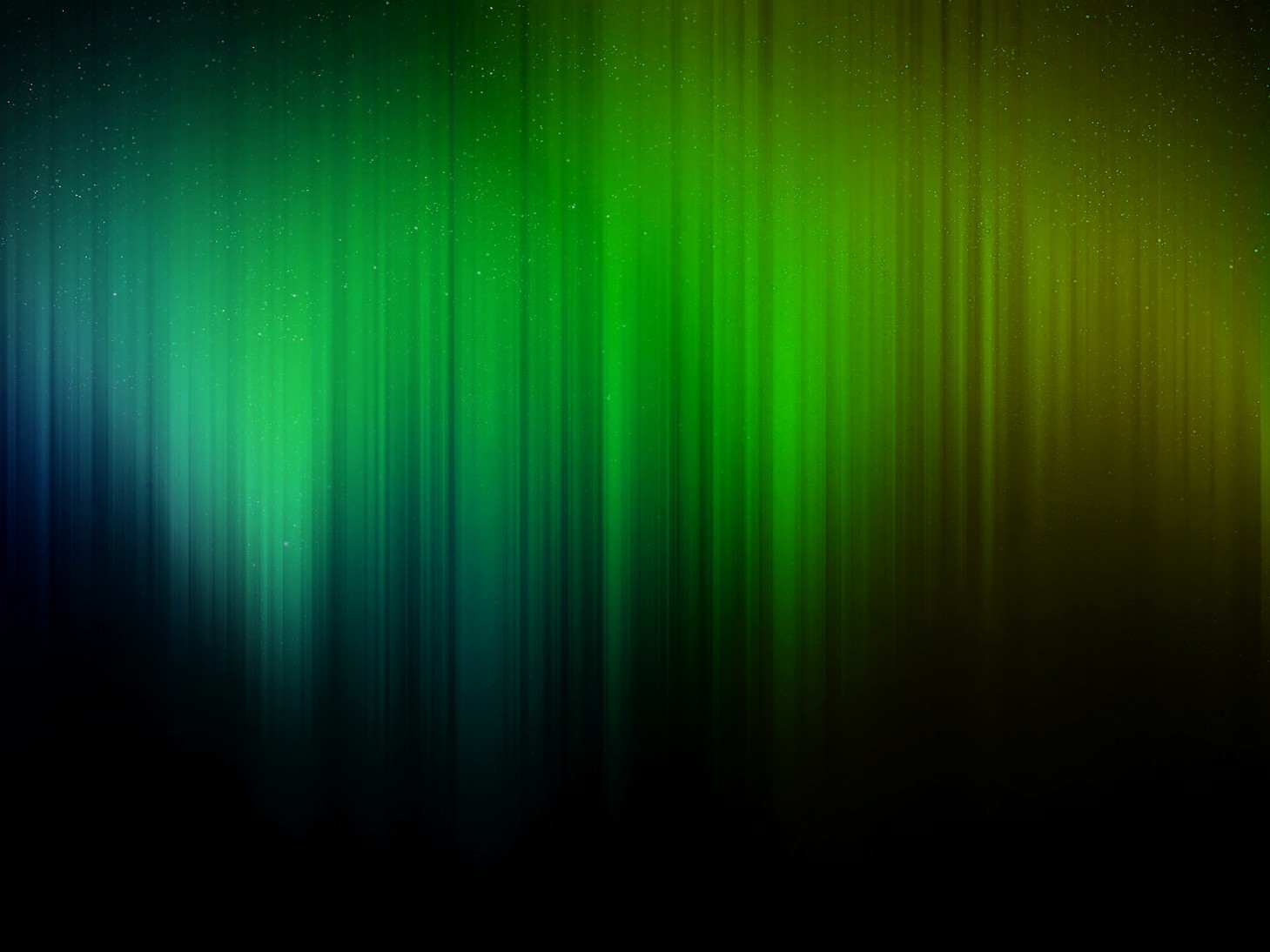 صفات غير منقولة (غير قابلة للانتقال)
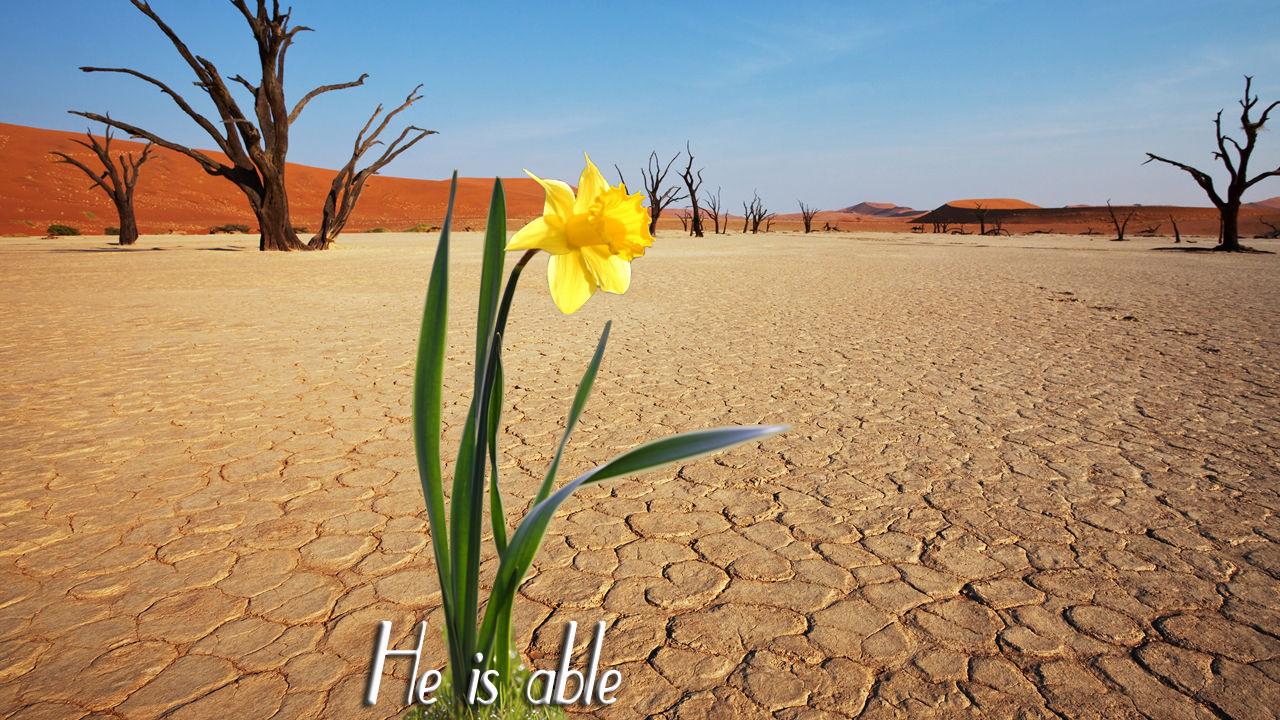 الله
كليّ القدرة
هو القادر على كل شيء
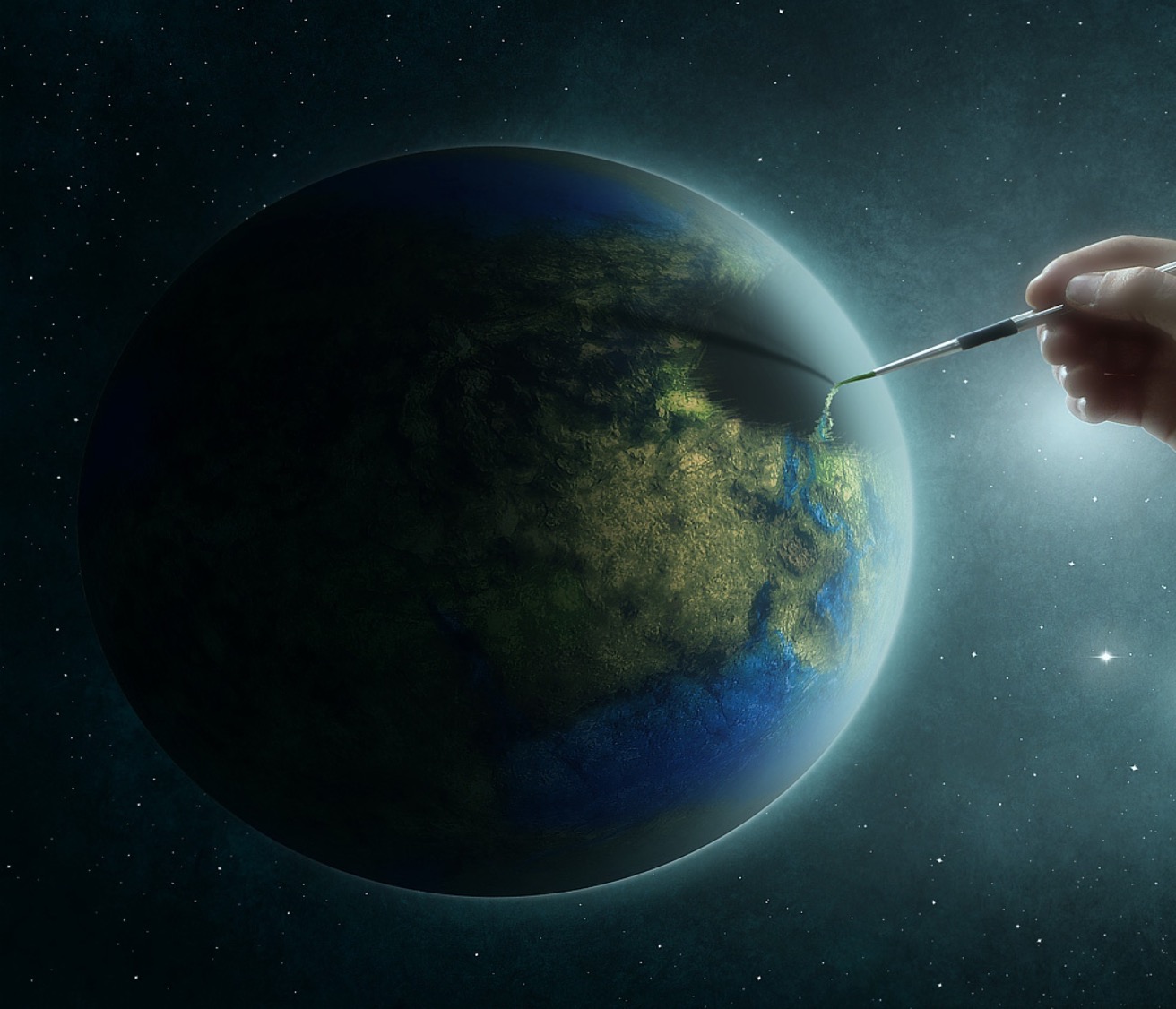 الله كليّ الوجود
الله موجود في كلّ زمان وبنفس الوقت
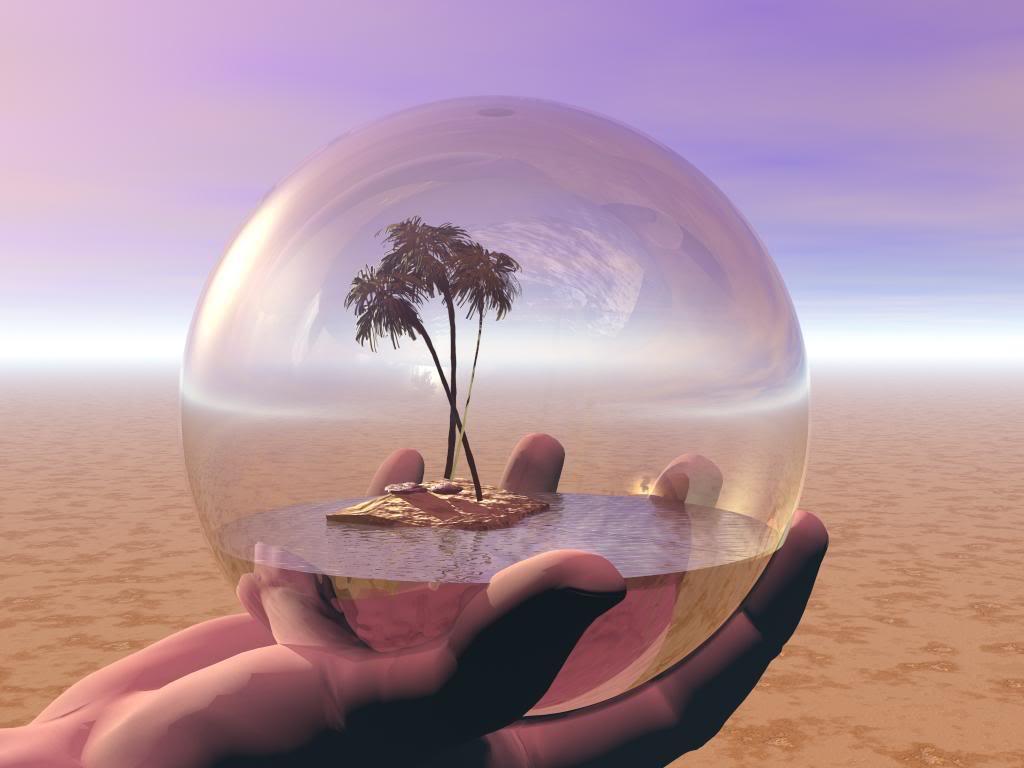 الله كليّ العلم
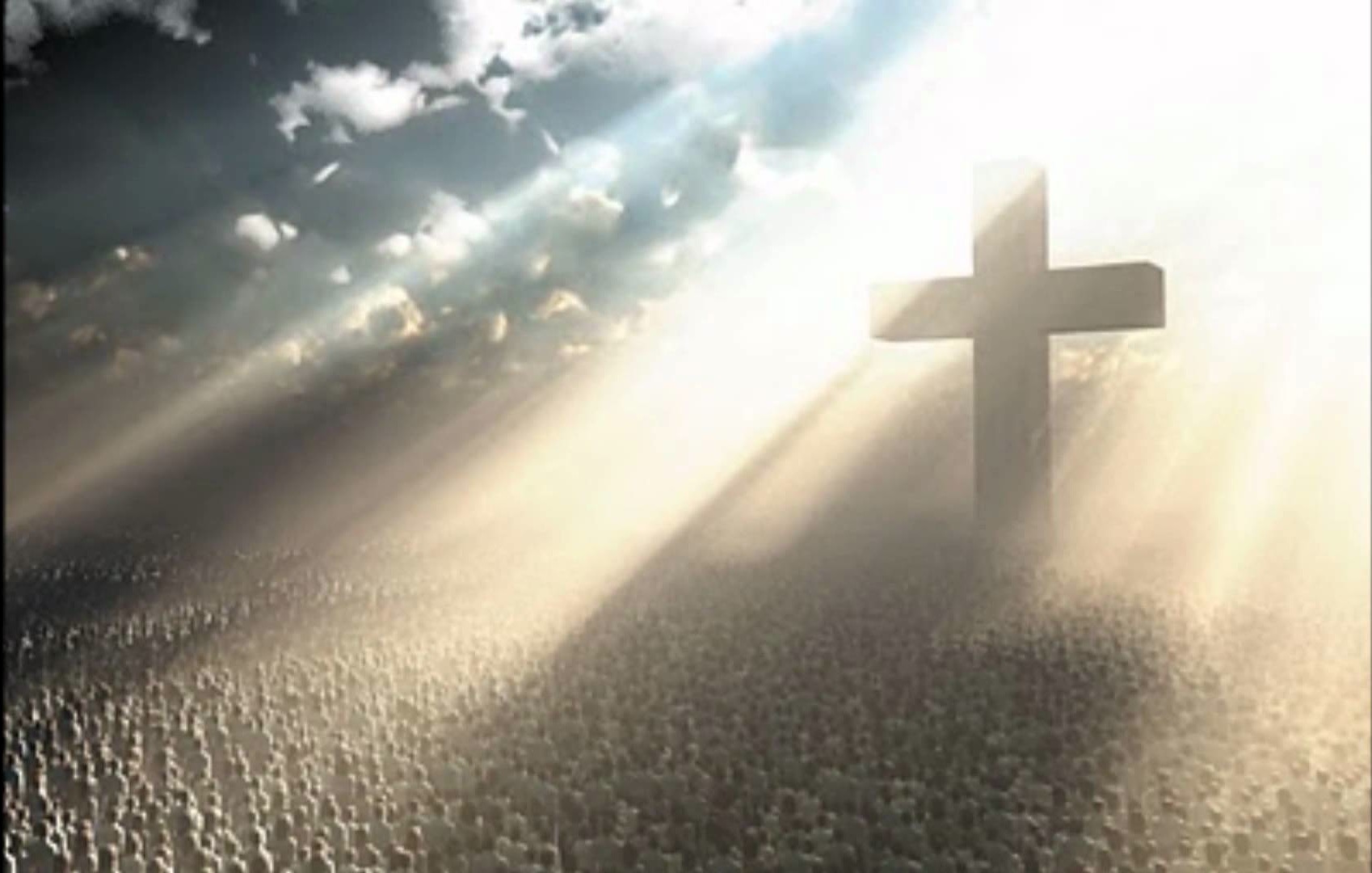 الله أبديّ
ومع ذلك فهو يدخل الزمان….
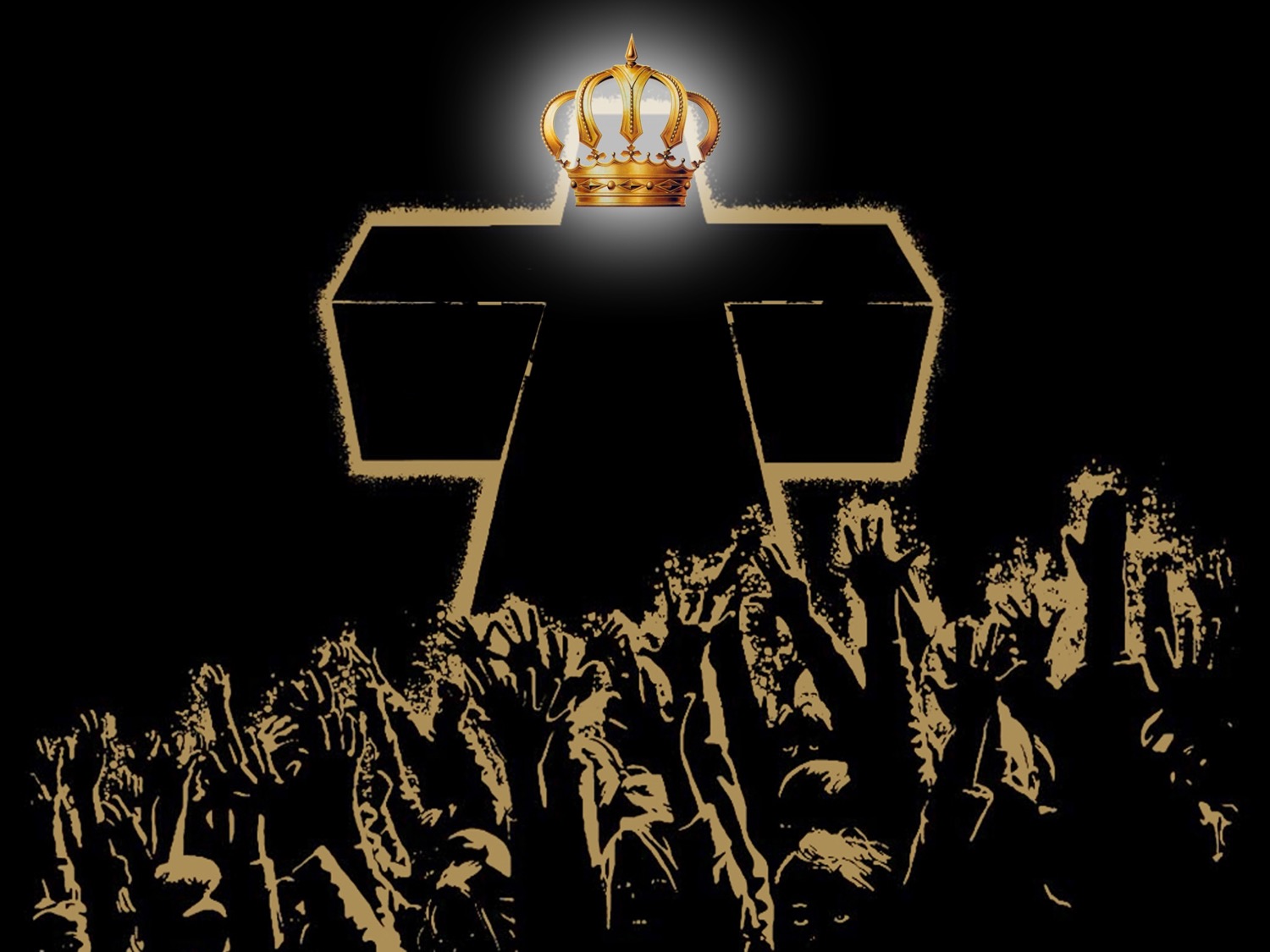 المكتفي بذاته
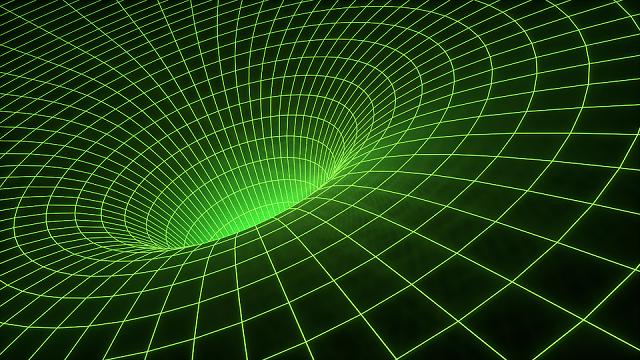 الله غير المتغيّر
لا يتغّير أبداً
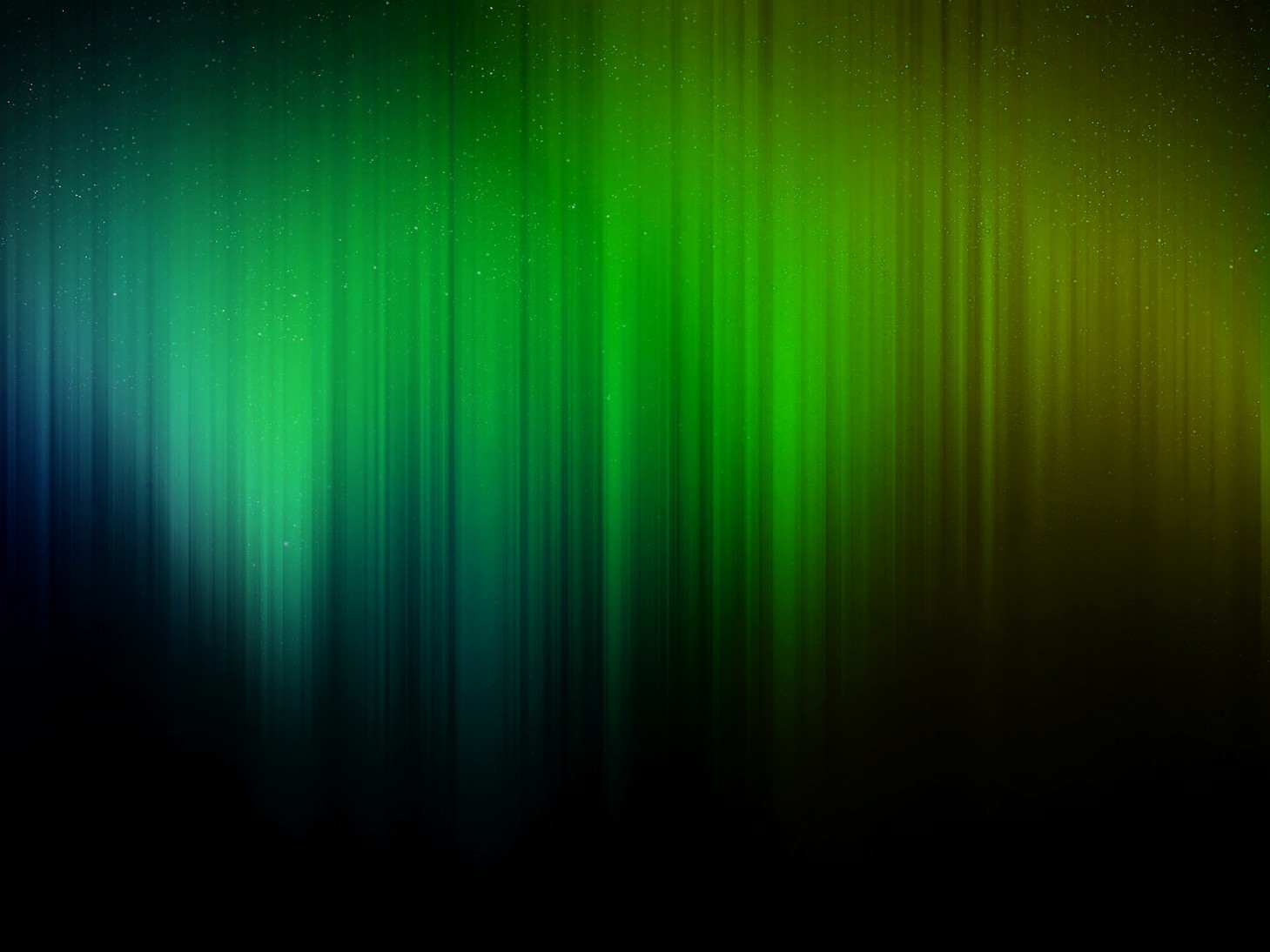 الصّفات المنقولة (القابلة للانتقال)
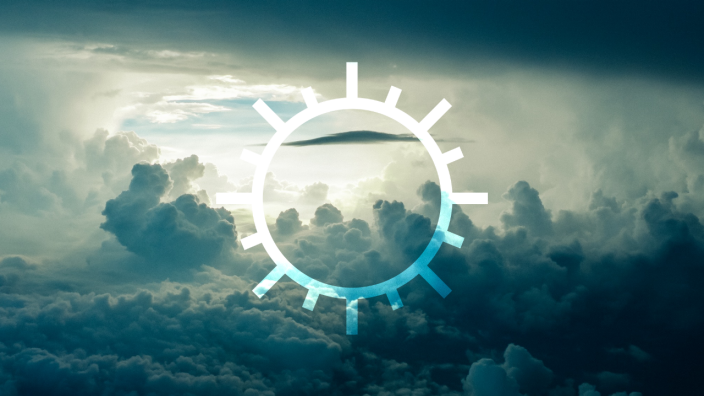 الله بارّ
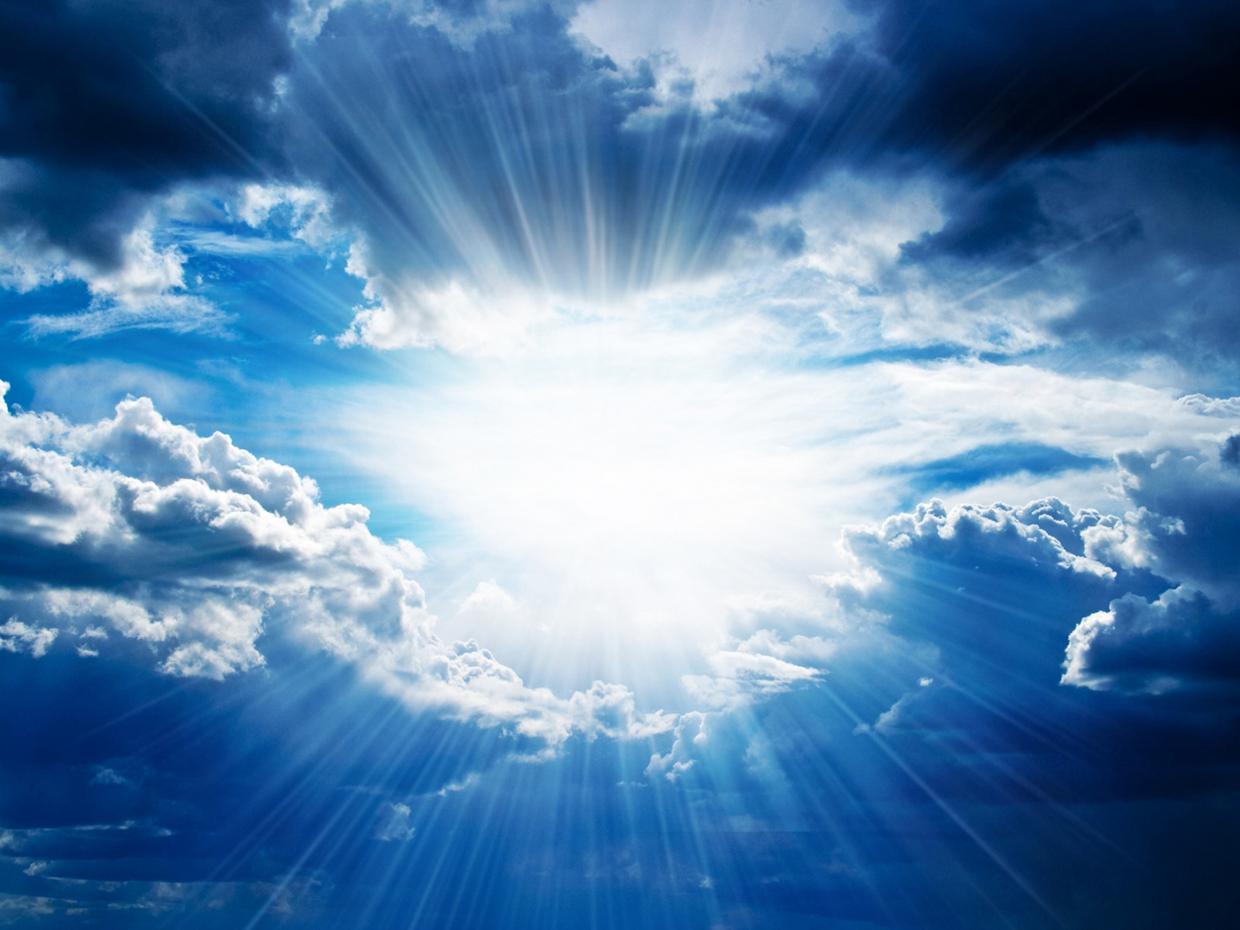 الله صالح
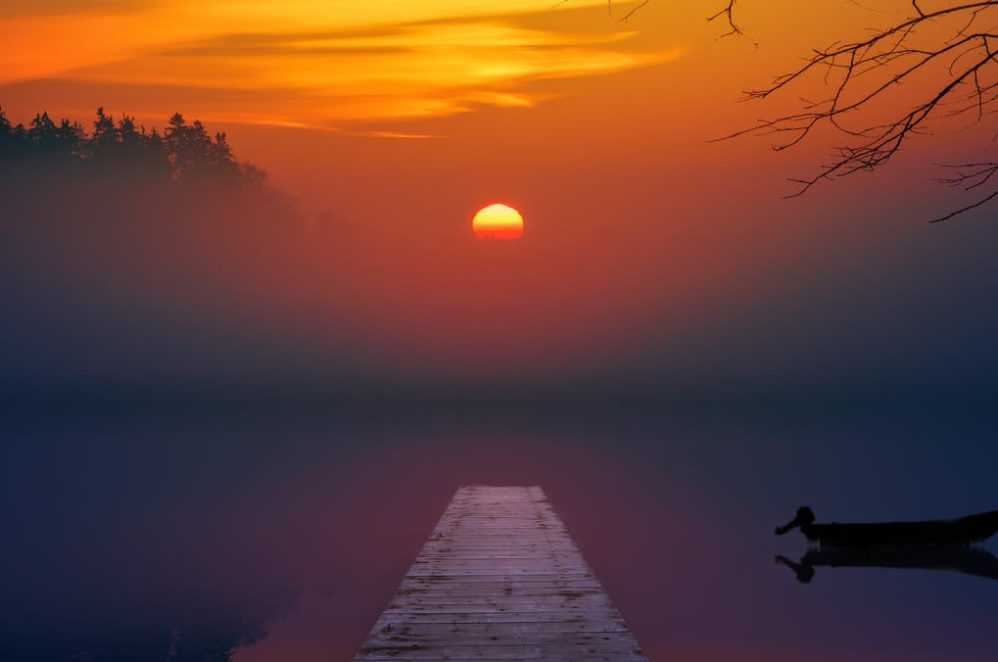 الله أمين
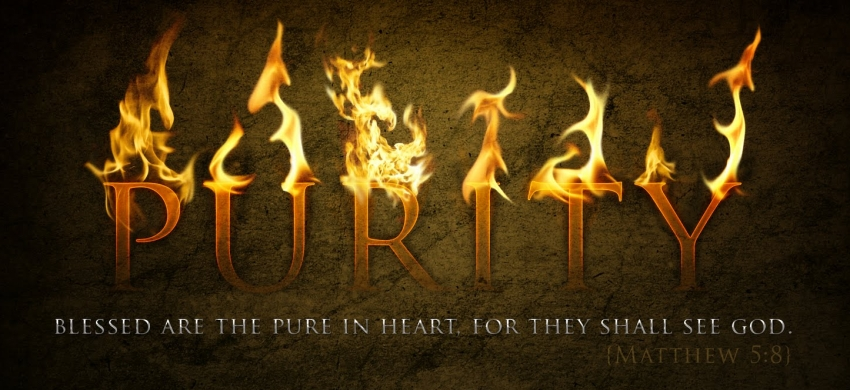 الله قدّوس
طوبى لأنقياء القلب لأنهم يعاينون الله (متى 5: 8)
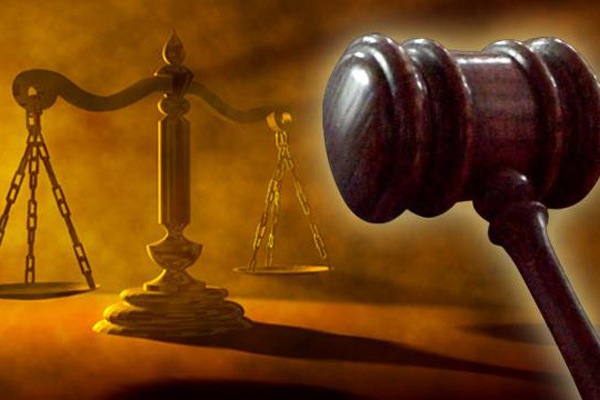 الله عادل
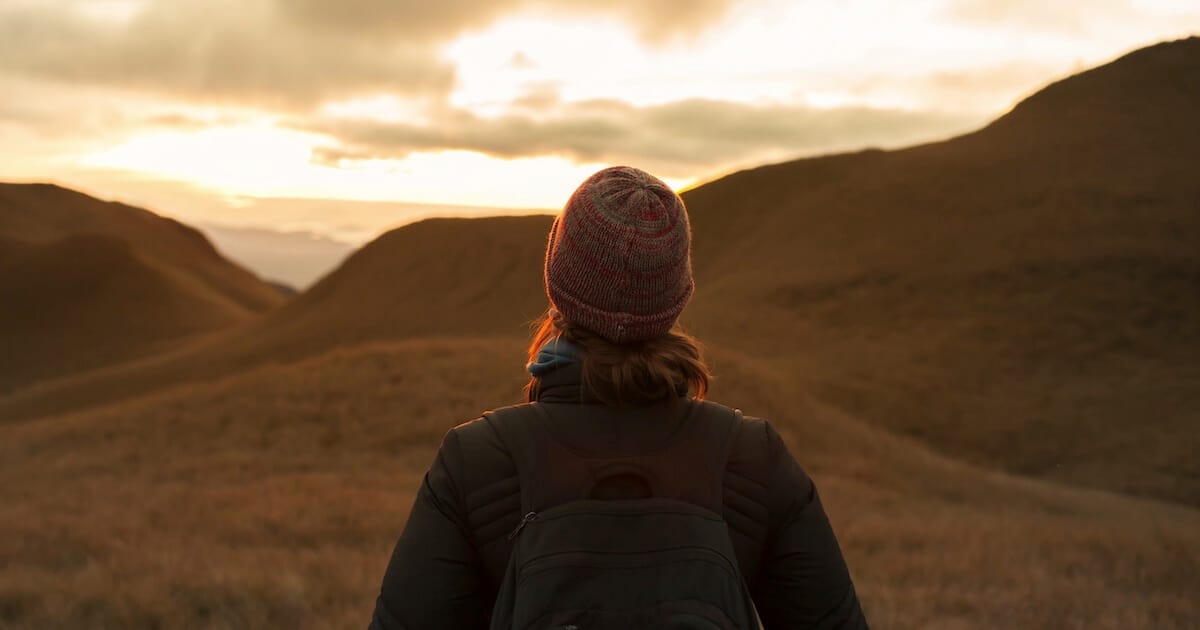 الله حكيم
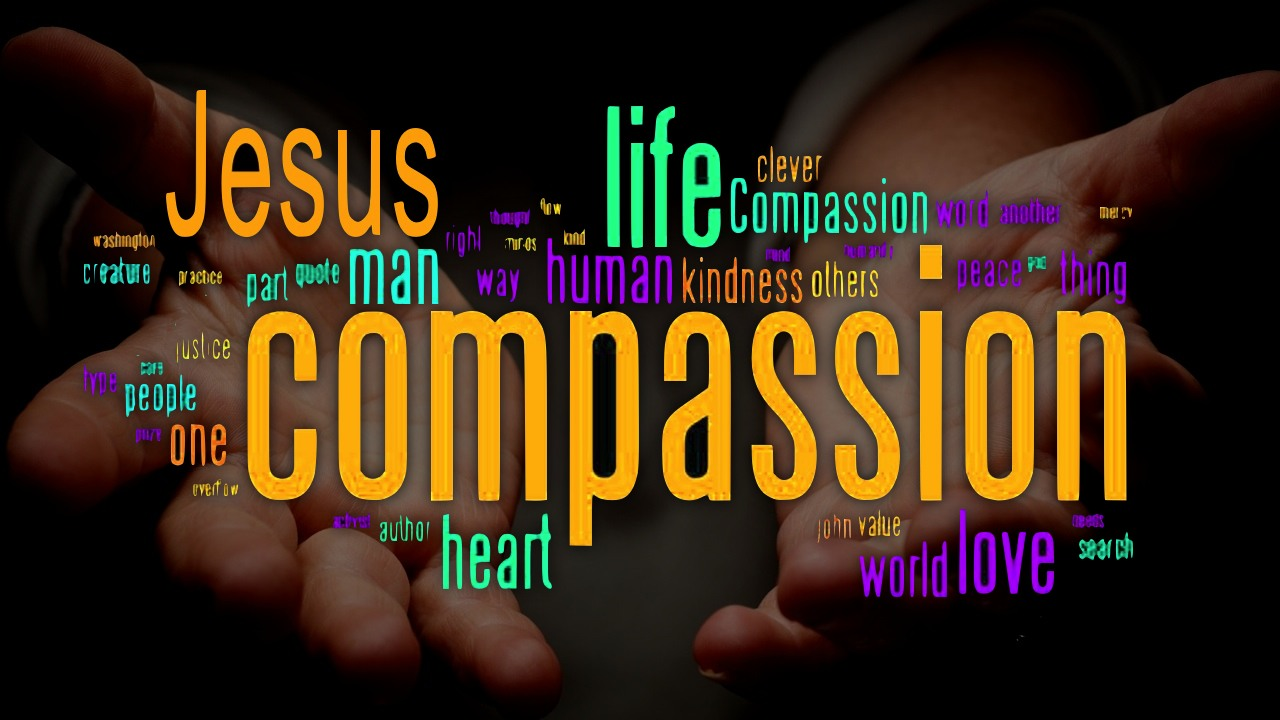 الله المحبّ
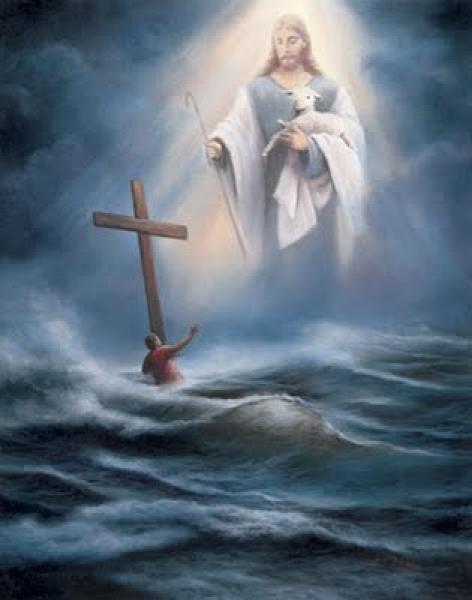 ا
لف
ا
دي
ي
س
و
ع
الله رحيم
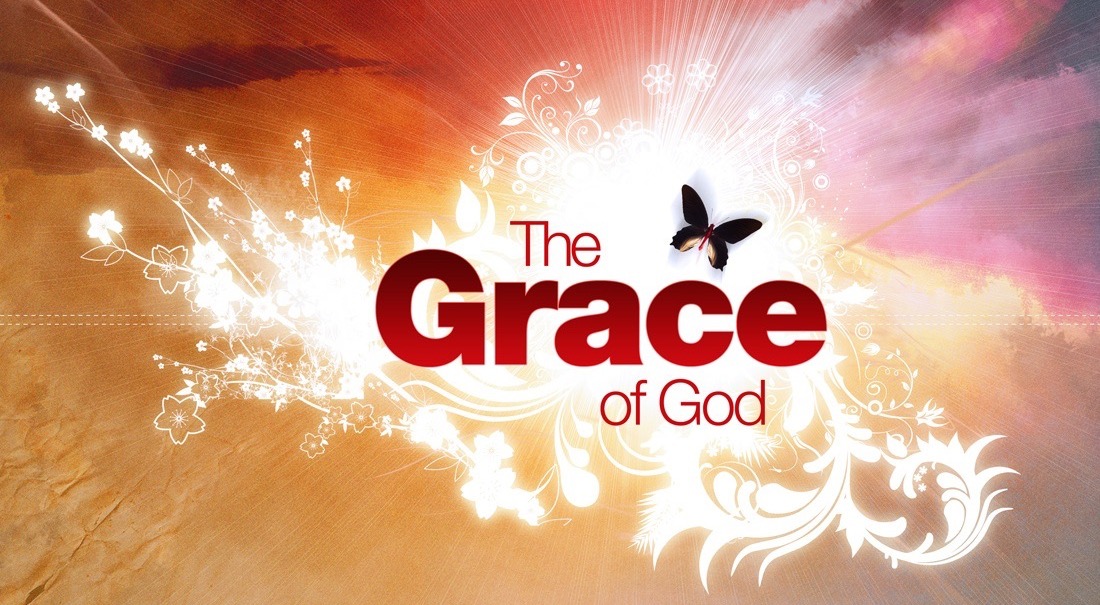 الله مُنعم
نعمة الله
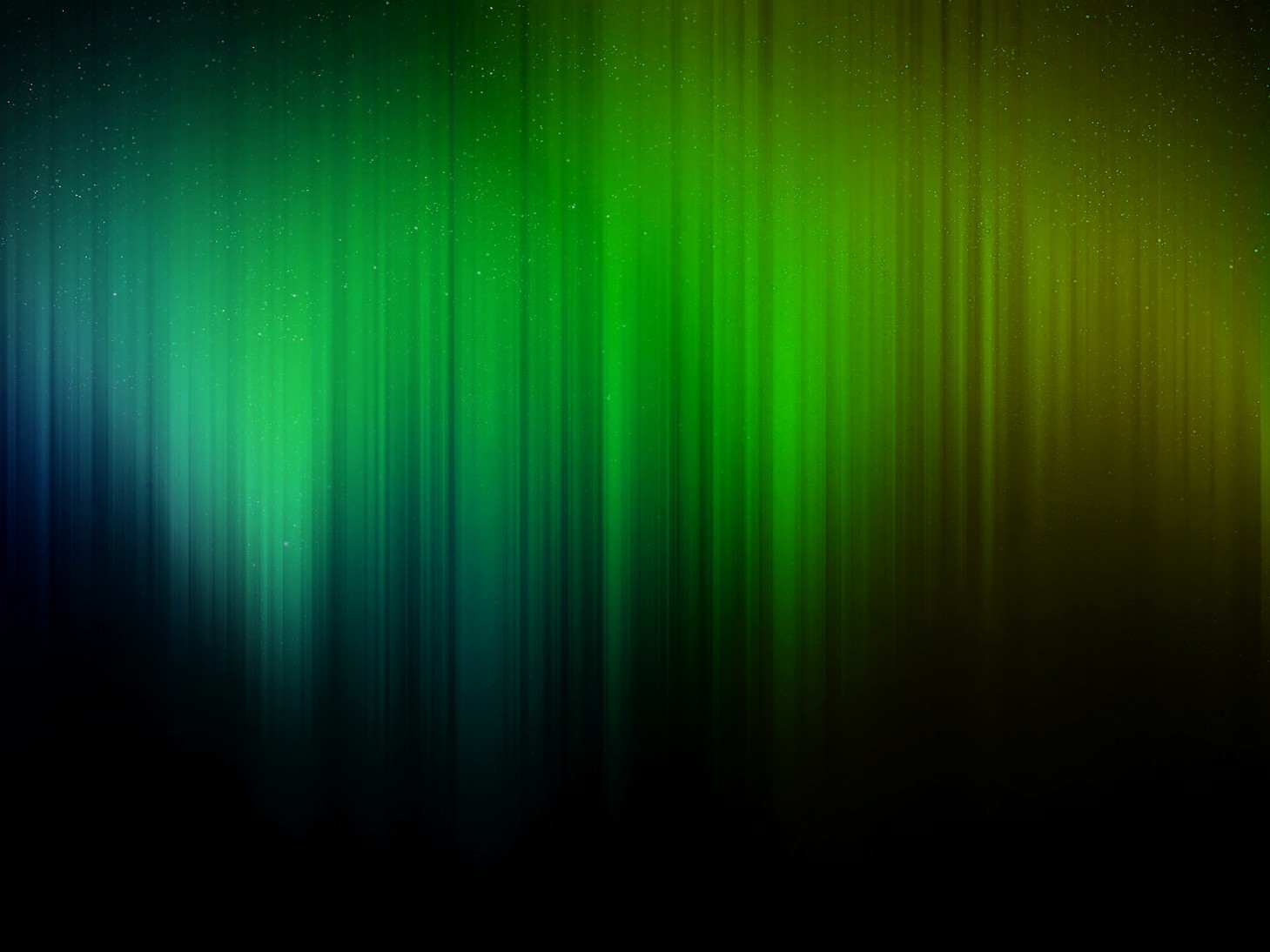 صفات أُخرى
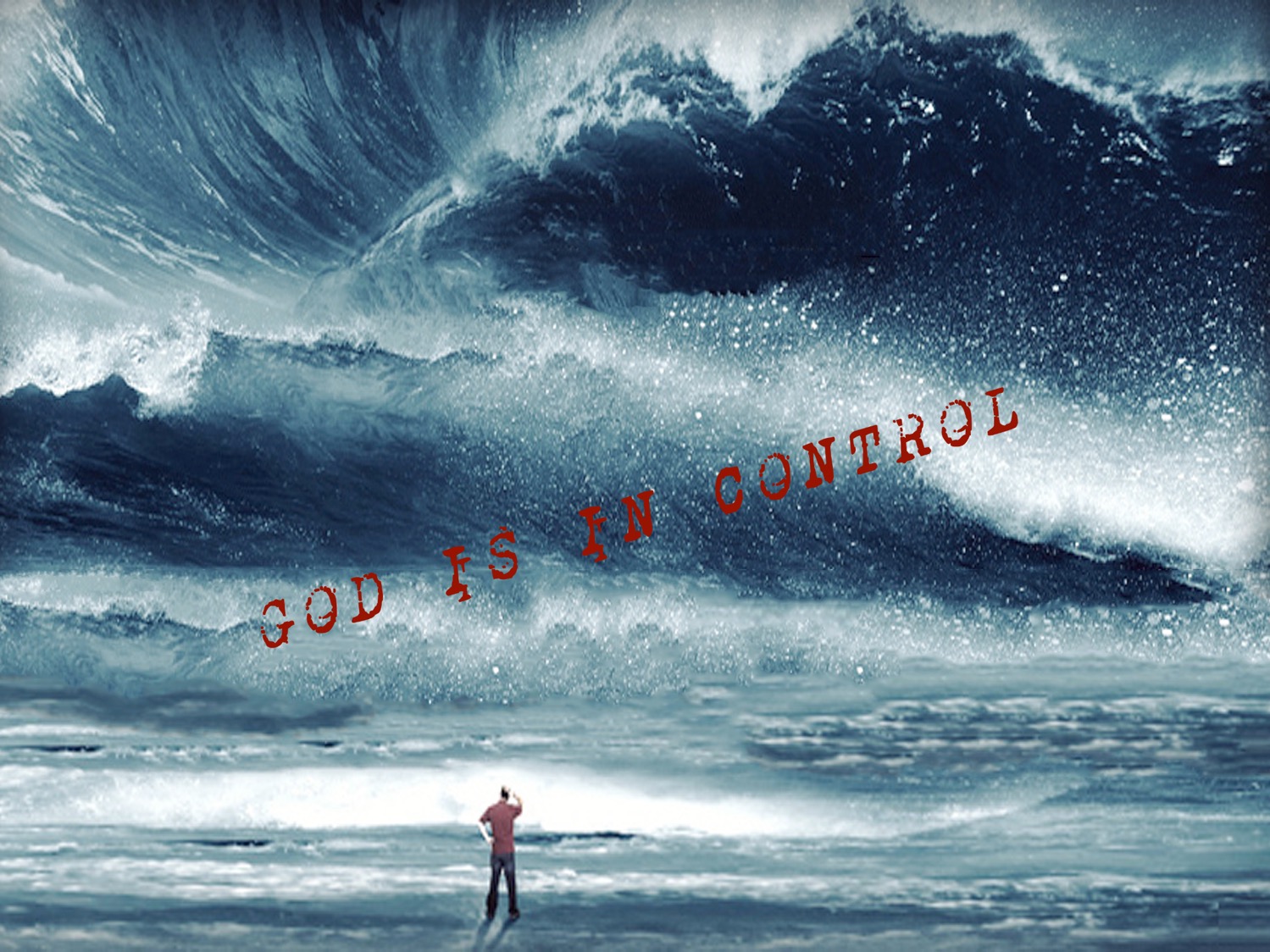 كليّ السيادة
الله متسيّد على كل شيء
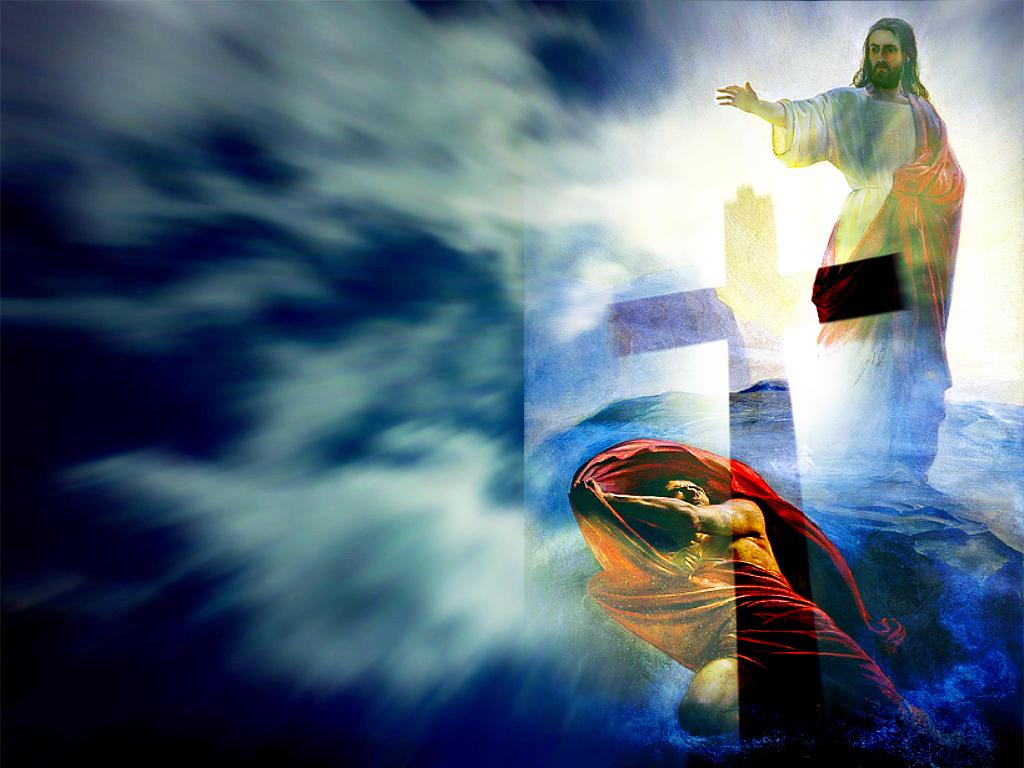 يسوع 
المسيح
المنتصِر
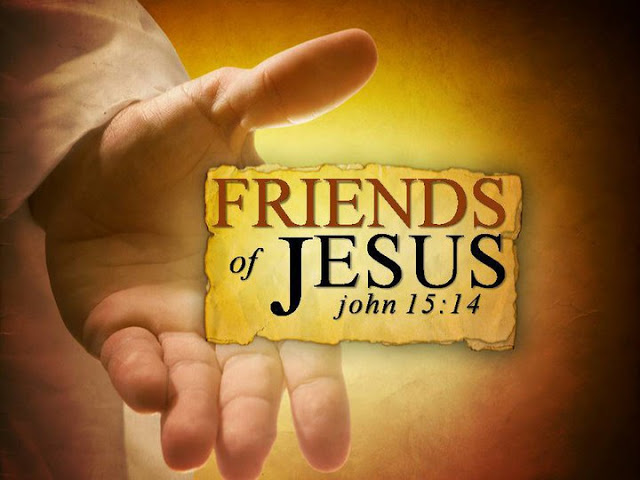 الله الذي يمكن الاقتراب منه
أحباء/أصدقاء يسوع
يوحنا 15: 14
Blank
أحصل علي هذا العرض مجانا!
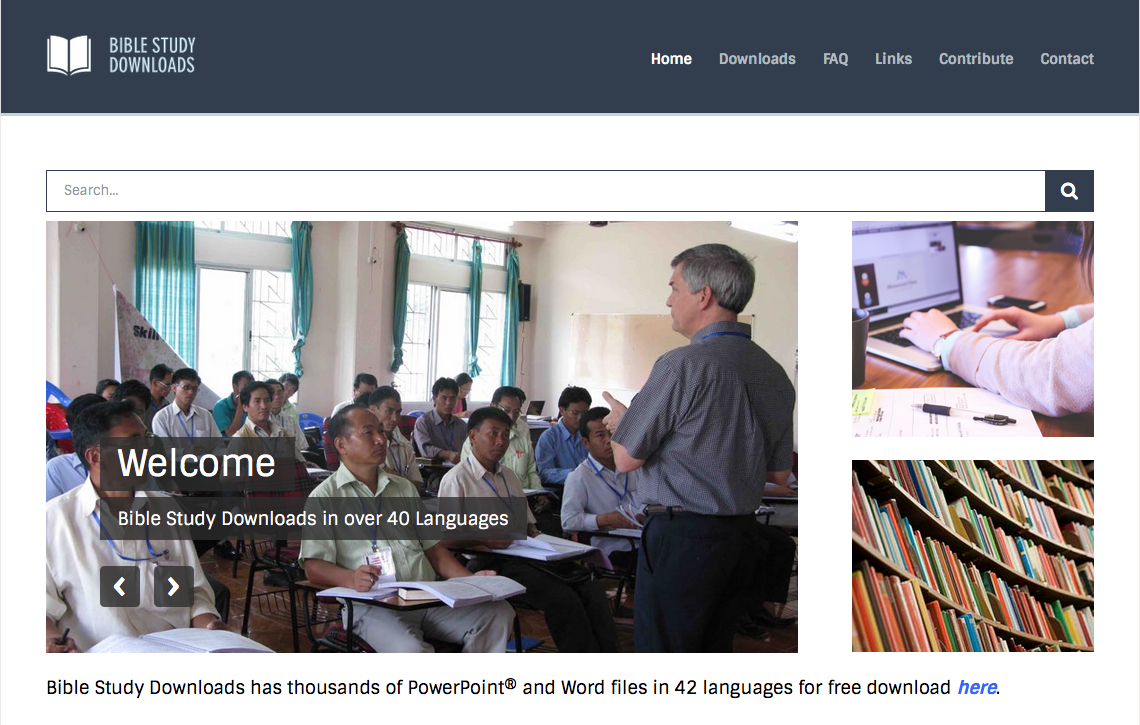 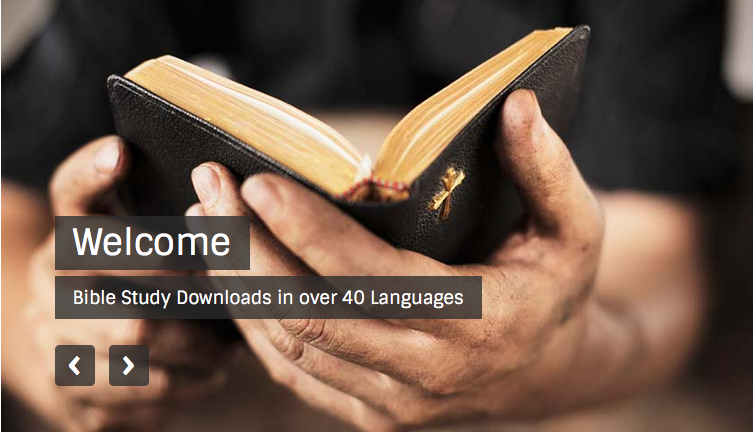 الثالوث  •  BibleStudyDownloads.org
[Speaker Notes: Trinity (tr) course]